Presentation to the Health Care Cabinet

June 14, 2016
Connecticut HUSKY Health: 
Cost Drivers, Reform Agenda, Outcomes and Future State
6/14/2016
Department of Social Services
1
Overview
Cost drivers
Reform agenda
Documented outcomes
Long-term strategies: future state
6/14/2016
Department of Social Services
2
HUSKY Health
Overview
6/14/2016
Department of Social Services
3
HUSKY Health at a Glance
4
HUSKY Health Financial Snapshot
Programs supported:
Medicaid, HUSKY B (Children’s Health Insurance Program), long-term services and supports
SFY’17 proposed program budget:
$3.20 billion (appropriated) 
$6.87 billion (total)
SFY 2016 estimated staffing costs: $8.3 million
Administrative cost ratio: 5.2%
Estimated program federal reimbursement: 59% - Medicaid, 88% - HUSKY B (CHIP)
Estimated administrative federal reimbursement: 75% for systems, eligibility, MFP, specialized medical staff; 50% for all other activities
Program outcome highlights:
Supporting members in accessing primary care and avoiding use of the ED through ICM, PCMH, and comprehensive coverage of behavioral health and dental services
Integrating care through initiatives including DMHAS health homes and PCMH practices
Rebalancing long-term services and supports
Supporting providers through primary care investments, Person-Centered Medical Home initiative, and streamlined administration
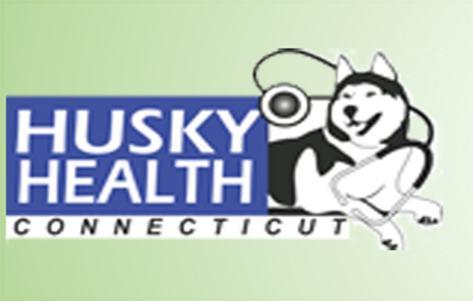 6/14/2016
Department of Social Services
5
HUSKY Health touches everyone.

Children. Working families and individuals.
Older adults. People with disabilities.
Your neighbor.  Your cousin.
One in five CT citizens is served by HUSKY Health.
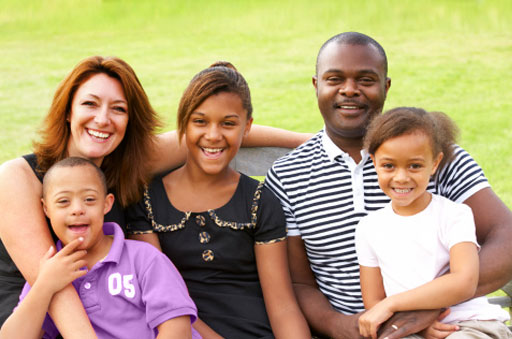 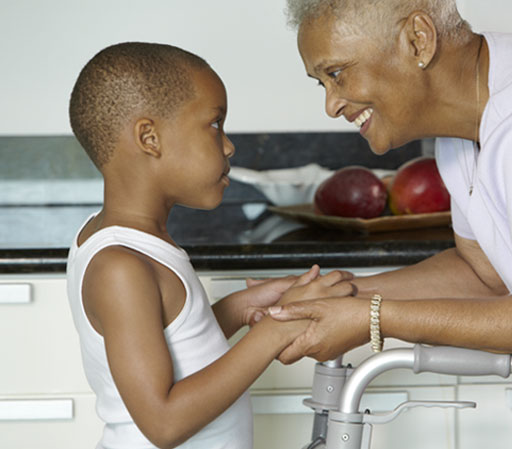 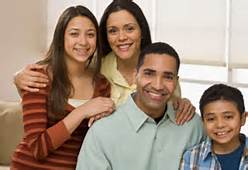 6/14/2016
Department of Social Services
6
HUSKY Health . . . 

extends financial security                           from the catastrophic costs of                        a serious health condition
enables people to stay well,                through prevention, and to work
promotes the health, well-being                  and school readiness of children
supports independence in the      community
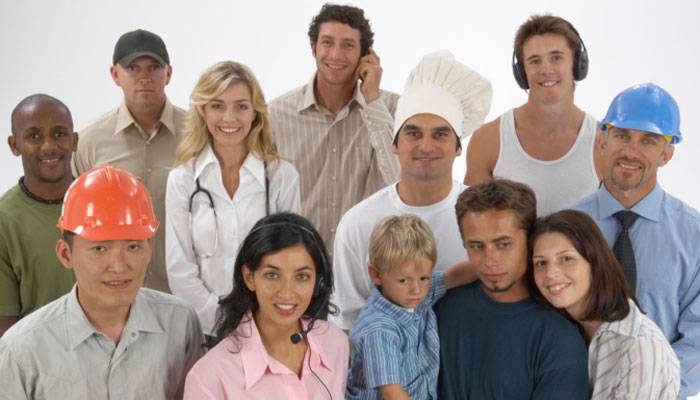 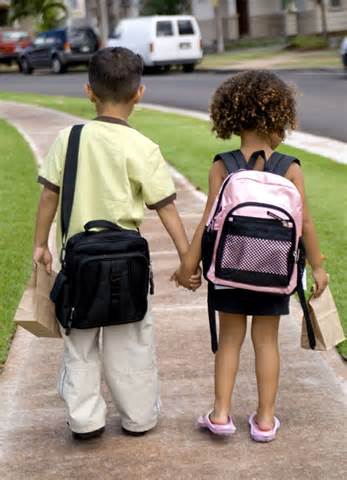 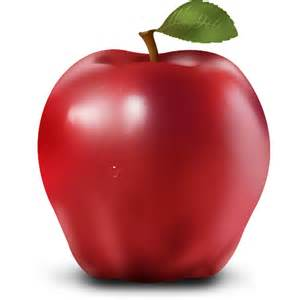 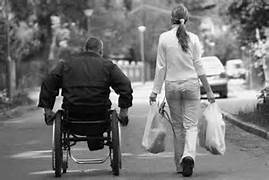 6/14/2016
Department of Social Services
7
HUSKY Health is mission-driven.

HUSKY Health works in partnership with stakeholders across the health care delivery system to ensure that eligible people in Connecticut receive the supports and services they need to promote self-sufficiency, improved well-being and positive health outcomes.  We ensure that the delivery of these services is consistent with federal and state policies.
6/14/2016
Department of Social Services
8
HUSKY Health is person-centered.
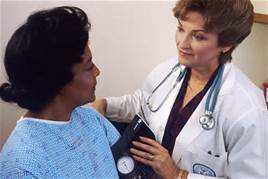 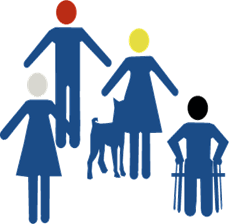 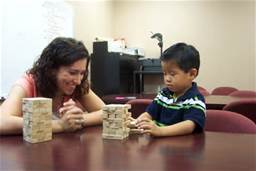 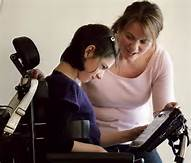 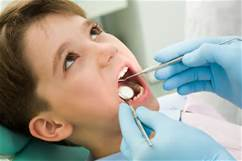 6/14/2016
Department of Social Services
9
HUSKY Health is improving outcomes while controlling costs.

Health outcomes and care experience are improving. We are enabling independence and choice for people who need long-term services and supports.

Provider participation has increased.

Enrollment is up, but per member per month costs are stable.

The federal share of HUSKY Health costs has increased.
6/14/2016
Department of Social Services
10
HUSKY Health has maximized benefits under the Affordable Care Act.

100% federal coverage for expansion of Medicaid eligibility (HUSKY D)
coverage of new preventative services including smoking cessation and family planning
new resources for behavioral health integration through DMHAS-led health homes
$77 million in funding under the State Balancing Incentive Program for home and community-based long-term services and supports (LTSS)
6/14/2016
Department of Social Services
11
Conceptual framework
DSS and its state agency partners (DCF, DDS, DMHAS) are motivated and guided by the Centers for Medicare and Medicaid Services (CMS) “Triple Aim”:

improving the patient experience of care (including quality and satisfaction)
improving the health of populations
reducing the per capita cost of health care
6/14/2016
Department of Social Services
12
We are also influenced by a value-based purchasing orientation. The Centers for Medicare and Medicaid Services (CMS) define value-based purchasing as a method that provides for:

Linking provider payments to improved performance by health care providers. This form of payment holds health care providers accountable for both the cost and quality of care they provide. It attempts to reduce inappropriate care and to identify and reward the best-performing providers.
6/14/2016
Department of Social Services
13
Hypotheses
We have two critical reform hypotheses:

Centralizing management of services for all Medicaid beneficiaries in self-insured, managed fee-for-service arrangements with Administrative Services Organizations, as well as use of predictive modeling tools and data to inform and to target beneficiaries in greatest need of assistance, will yield improved health outcomes and beneficiary experience, and will help to control the rate of increase in Medicaid spending.
6/14/2016
Department of Social Services
14
Building on current preventative and coordinative interventions (e.g. PCMH, ASO-based Intensive Care Management), DMHAS health home) by migrating such efforts to a more community-based approach and building in appropriate value-based payment strategies (e.g. pay-for-performance, bundled payments, episodes, shared savings arrangements) will yield further improvements in health outcomes and beneficiary experience, and will continue to control the rate of increase in Medicaid spending.
6/14/2016
Department of Social Services
15
Cost Drivers
6/14/2016
Department of Social Services
16
Key cost drivers for Medicaid include the following:

“high need, high cost” individuals with complex needs
individuals who receive long-term services and supports (LTSS)
6/14/2016
Department of Social Services
17
High Need, High Cost Individuals
Using dates of services in CY 2014 and stratifying by child (0-20) and adult (21 +), the Administrative Services Organizations were asked to provide the department the following information:

Highest 10% members by cost, excluding nursing  home (NH) residents 
Highest 10% of members with hospital admission
Highest 10 % of members with ED utilization
Total unduplicated members from a, b, & c
18
Department of Social Services
6/14/2016
Hospital Inpatient Conditions Adults & Children
19
6/14/2016
Department of Social Services
Recipients of LTSS
Individuals who receive LTSS:
A relatively small number of individuals use LTSS, but their costs are a significant proportion of the Medicaid budget

Individuals who use LTSS typically have high needs and high costs and benefit from coordination of their services and supports

Average per member per month costs are less in the community.
6/14/2016
Department of Social Services
20
6/14/2016
Department of Social Services
21
A comparison of average community and institutional costs for individuals at nursing home level of care (2012)
6/14/2016
Department of Social Services
22
Connecticut Medicaid Reform Agenda: Addressing Cost Drivers through Care Coordination, Practice Transformation and New Payment Modalities
6/14/2016
Department of Social Services
23
HUSKY Health’s key means of addressing cost drivers include:
6/14/2016
Department of Social Services
24
6/14/2016
Department of Social Services
25
6/14/2016
Department of Social Services
26
Past, Present and Future
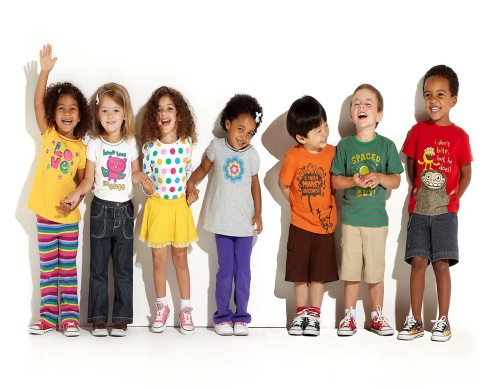 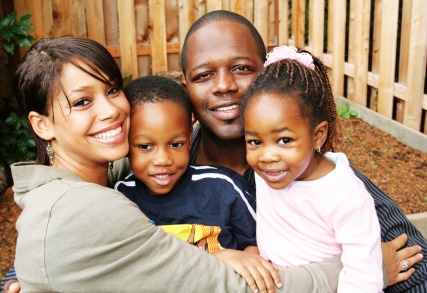 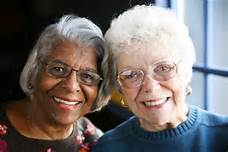 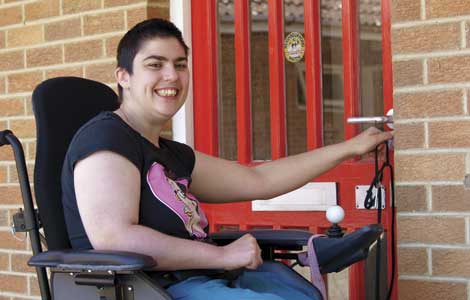 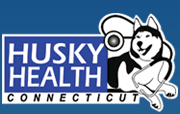 6/9/2016
Department of Social Services
27
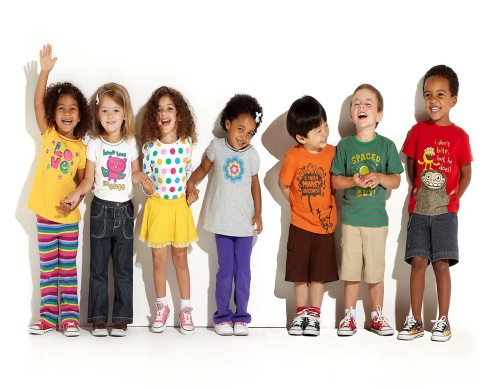 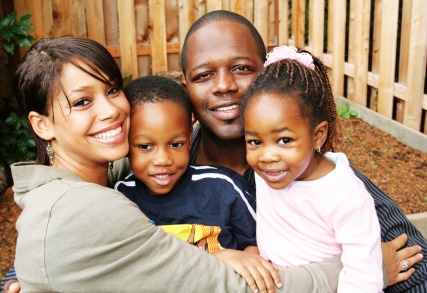 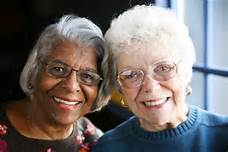 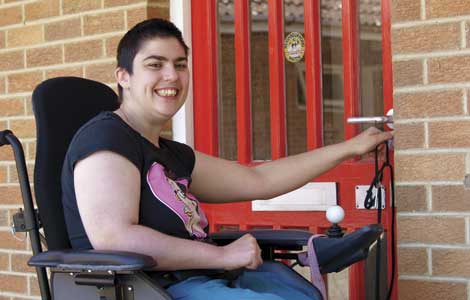 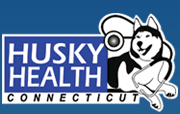 6/9/2016
Department of Social Services
28
Documented Outcomes
6/9/2016
Department of Social Services
29
HUSKY Health analyses its outcomes through the following means:

Use of a broad array of HEDIS and hybrid measures
Use of CAHPS and mystery shopper approach
Geo-access analyses of provider participation
Provider surveys
Review of financial trends: overall expenditures and per member per month spend, stratified across all HUSKY Health coverage groups
6/9/2016
Department of Social Services
30
What relevant results do we see in Connecticut, related to our Person-Centered Medical Home initiative?

PCMH practices achieved better results than non-PCMH practices on measures including, but not limited to ambulatory ED visits and asthma ED visits

Immediate access to care increased to 92.5% of the time, when requested by adults, and 96.7% of the time, when requested on behalf of children
6/9/2016
Department of Social Services
31
What relevant results do we see in Connecticut, related to our Intensive Care Management (ICM) initiatives?

Over SFY’15. Connecticut Medicaid’s medical ASO, CHNCT, has:
for those members who received ICM, reduced emergency department (ED) usage by 22.72% and reduced inpatient admissions by 43.87%
for those members who received Intensive Discharge Care Management (IDCM) services, reduced readmission rates by 28.08%
6/9/2016
Department of Social Services
32
Over SFY’15, through a range of strategies (Intensive Care Management, behavioral health community care teams) and in cooperation with the Connecticut Hospital Association, the Emergency Department visit rate was reduced by:

 4.70% for HUSKY A and B
 2.16% for HUSKY C
 23.51% for HUSKY D
6/9/2016
Department of Social Services
33
Over SFY’15:

Overall admissions per 1,000 member months (MM) decreased by 13.2%
Utilization per 1,000 MM for emergent medical visits decreased by 5.4%
Utilization per 1,000 MM for all other hospital outpatient services decreased by 5.3%
6/9/2016
Department of Social Services
34
Comparison with National Trends
* Expenditures are net of drug rebates and include DMHAS' behavioral health costs claimable under Medicaid. This depiction includes all hospital supplemental and retro payments.
35
Department of Social Services
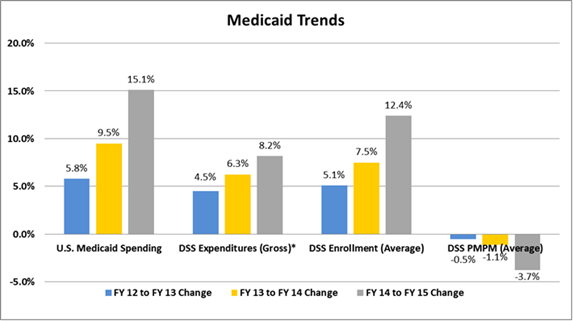 * Expenditures are net of drug rebates and include DMHAS' behavioral health costs claimable under Medicaid. This depiction excludes all hospital supplemental and retro payments.
36
Department of Social Services
Enrollment and PMPM
Expenditures have increased proportionate to the increase in enrollment, but per member per month costs have remained remarkably steady.
37
Department of Social Services
Long-Term Strategies for Cost Containment:
The Future State
6/9/2016
Department of Social Services
38
HUSKY Health 2017 and ongoing
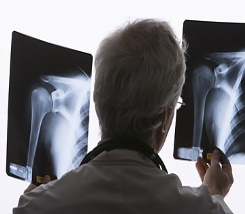 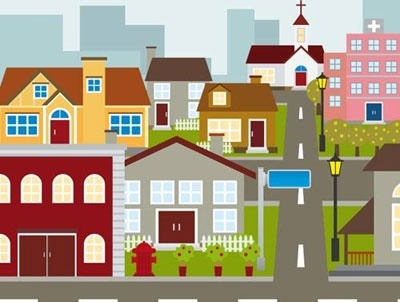 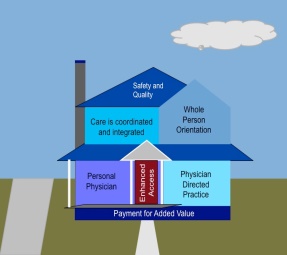 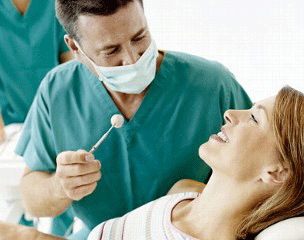 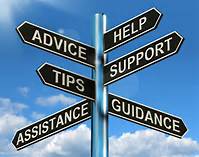 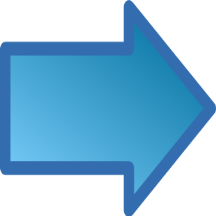 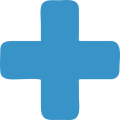 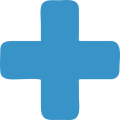 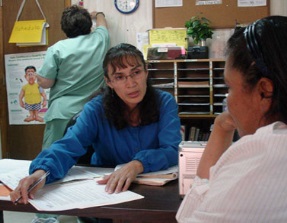 Health neighborhoods composed of PCMH practices, specialties, CHWs and non-medical services and supports
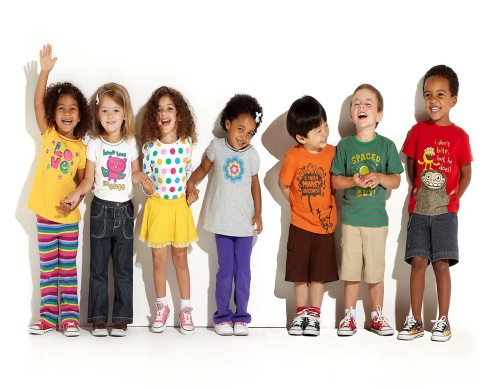 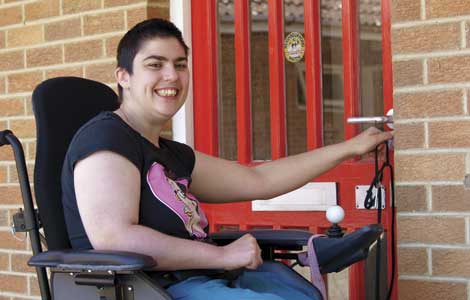 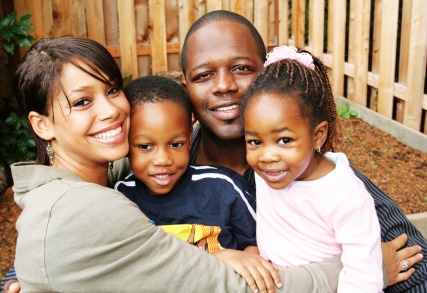 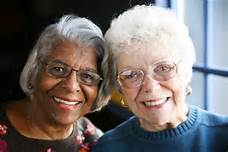 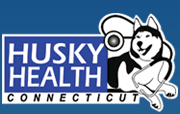 6/9/2016
Department of Social Services
39
Development of additional value-based payment strategies
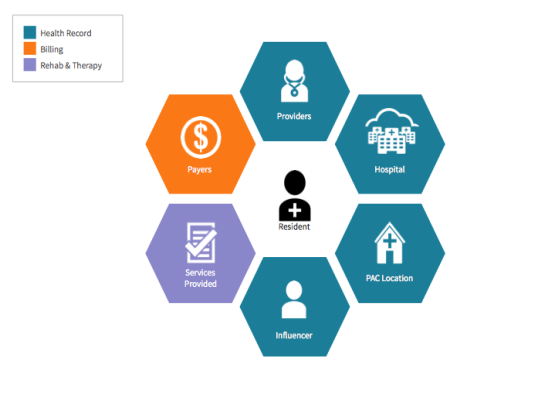 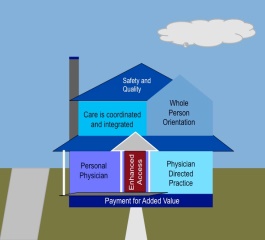 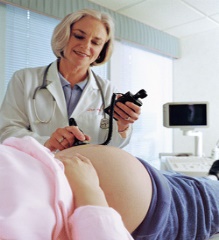 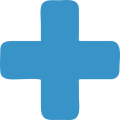 MQISSP
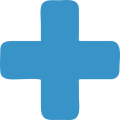 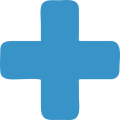 Shared savings arrangements
PCMH enhanced fees and performance payments
OB P4P
Episodes of care
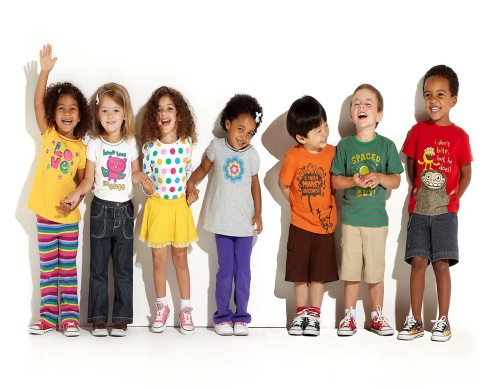 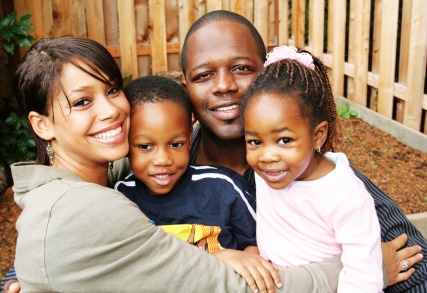 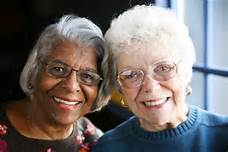 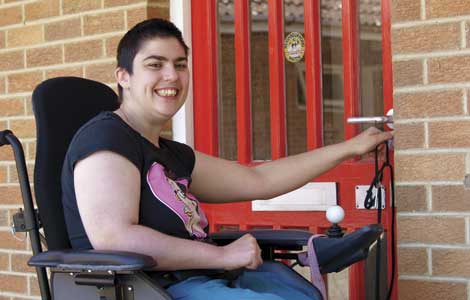 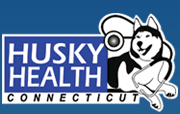 6/9/2016
Department of Social Services
40
Achievement of a person-centered, integrative, rebalanced system of long-term services and supports
PHR System
BIP System
Personal Health Record
Pre-Screen
Service Provider
BIP System
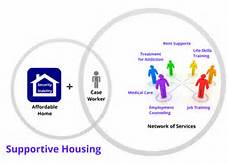 Assessment
Transportation
MMIS System
Balancing Incentive Program 
Person Centered View
Service Provider
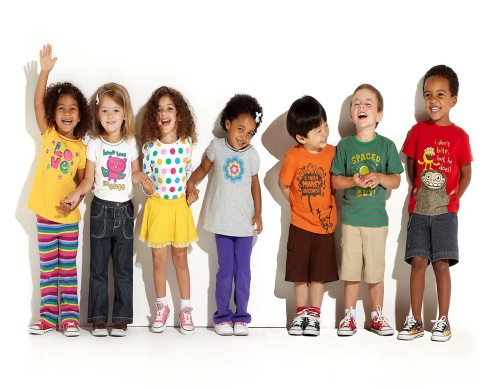 LTSS 
Services
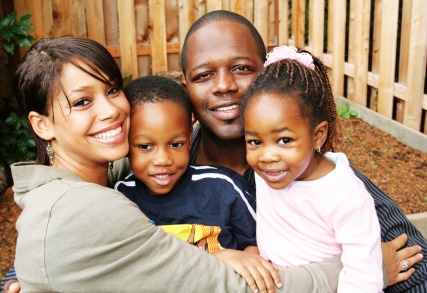 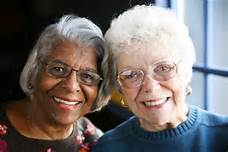 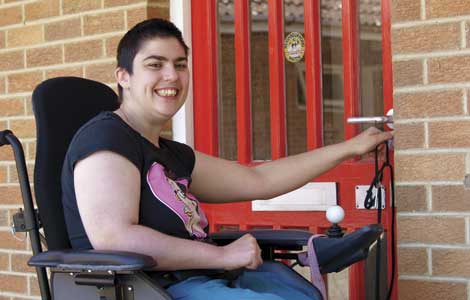 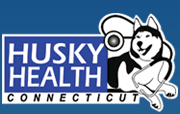 Claims
Case Management
Financial
Eligibility
Care Plan(s)
6/9/2016
Department of Social Services
41
BIP System
Key Terms
6/9/2016
Department of Social Services
42